Бази даних. Системи управління базами даних.
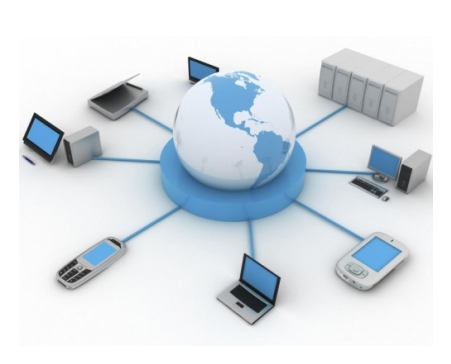 Бази даних. 
Модель сутність-зв’язок.
Сьогодні на уроці ви…
Дізнаєтесь:
Що таке бази даних
Що таке сутність предметної області
Які є типи зв'язків 
Навчитесь:
Будувати модель «сутність-зв’язок» для різних предметних областей
Де знайти відповідь?
З якої платформи відправляється потяг на Хмельницький?
Як приготувати вареники з вишнями?
Яку будову має молекула води?
Яка частота змінного електричного струму в побутовій електричній мережі
Яке закінчення мають іменники третьої відміни в родовому відмінку однини?
Бази даних
База даних – це впорядкований за певними правилами набір взаємопов’язаних даних.
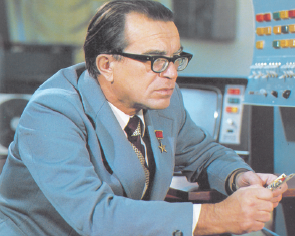 Перша в Україні комп’ютерна база даних була розроблена в ході робіт з проектування і експлуатації ЕОМ «Київ» (1959 р.). під науковим керівництвом Віктора Михайловича Глушкова.
Ключові поняття
Предметна область – це сфера застосування конкретної бази даних. Наприклад, медицина, освіта та ін.
Об'єкти предметної області можуть бути підприємства, люди, книжки та ін.
 Між деякими об'єктами існують зв'язки.
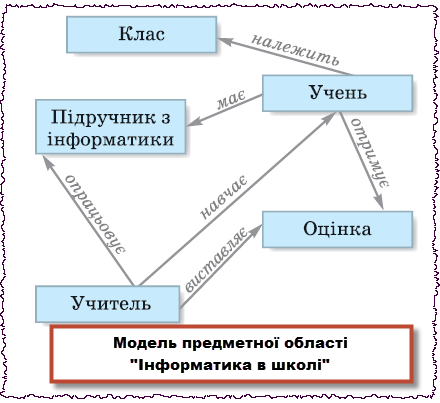 Сутність предметної області
Сутність предметної області – це тип реального або уявного об’єкта предметної області.
Сутності, по суті, є сукупностями однотипних об’єктів. Наприклад, сутність Клас може складатися з об’єктів 11-А, 11-Б, 11-В тощо.
Окремі об’єкти сутності називають екземплярами сутності.
Сутність має як мінімум один екземпляр.
Типи зв’язків
За множинністю:
один до одного (позн.  як 1:1).
один до багатьох (позн.  як 1:∞ або 1:М). 
багато до одного (позн. як ∞:1 або М:1).
багато до багатьох (позн. як ∞:∞ або М:М)
За повнотою:
кожний екземпляр однієї сутності обов’язково пов’язаний з одним чи кількома екземплярами іншої сутності.
кожний екземпляр однієї сутності не обов’язково пов’язаний хоча б з одним екземпляром іншої сутності.
Модель «сутність–зв’язок»
Набір умовних позначень, що використовують для створення моделі називають нотацією
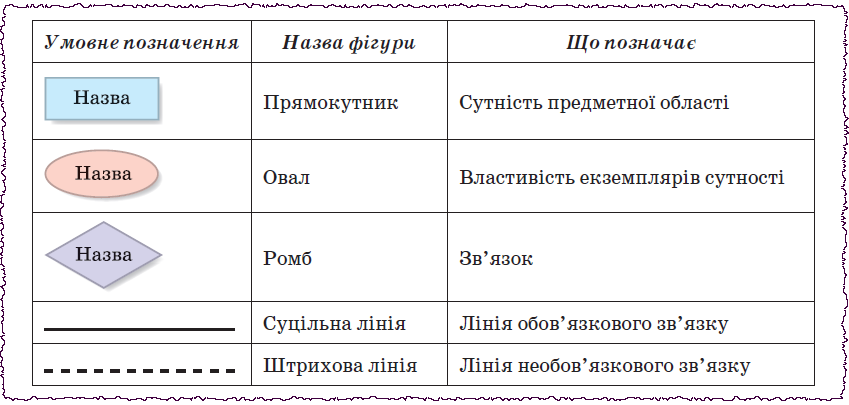 Отже,
База даних – це впорядкований за певними правилами набір взаємопов’язаних даних.
Предметна область – це сфера застосування конкретної бази даних. 
Сутність предметної області – це тип реального або уявного об’єкта предметної області.
Окремі об’єкти сутності називають екземплярами сутності.